Concentración de un disolución
Molaridad:



Una muestra de cloruro de sodio, NaCl, que pesa 0.0678g se coloca en un matraz volumétrico de 25.0mL y se afora con agua destilada. ¿Cuál es la molaridad de la disolución resultante?
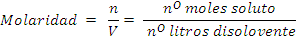 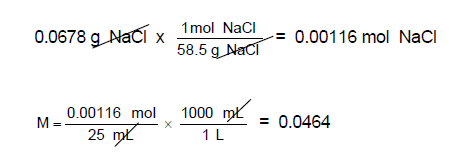 g/L.


¿Cómo preparar 2,5 litros de una disolución de 10 g/l de sal en agua?
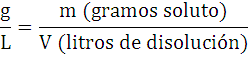 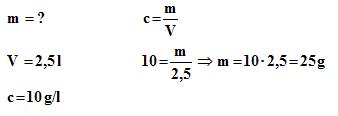 % peso.

Disolvemos 20 g de sal en 180 g de agua. ¿Cuál es su concentración en tanto por ciento en peso?
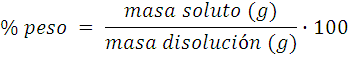 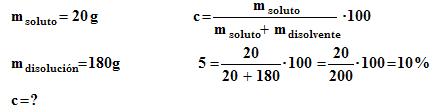